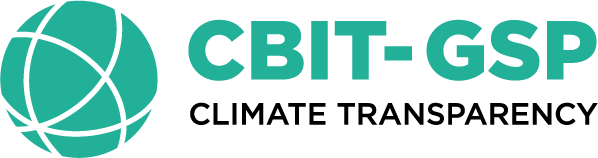 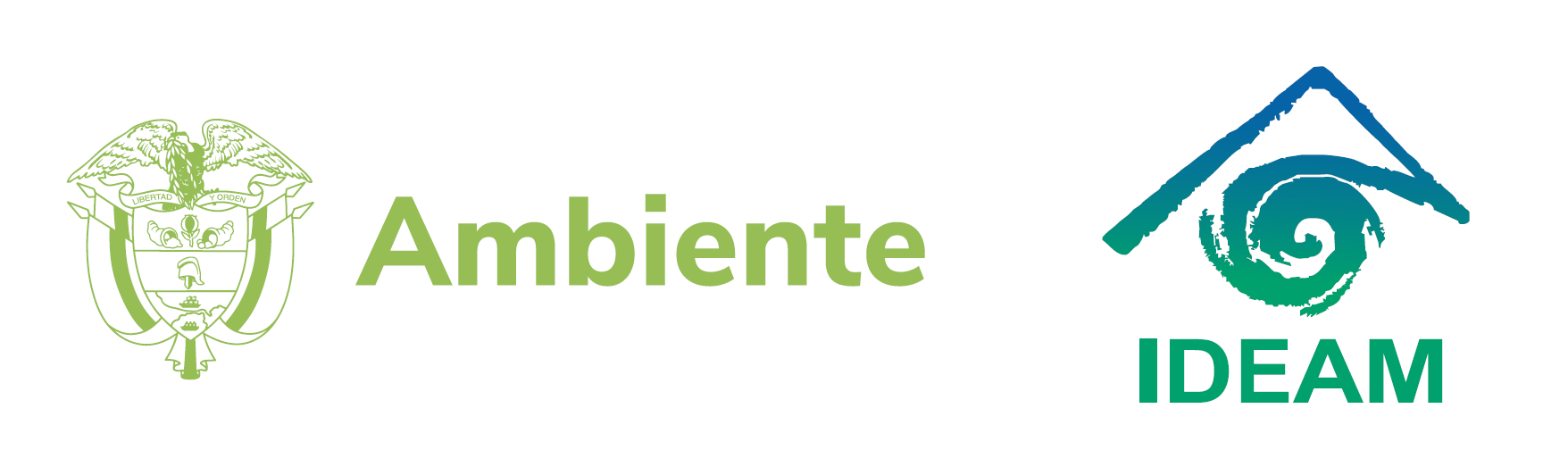 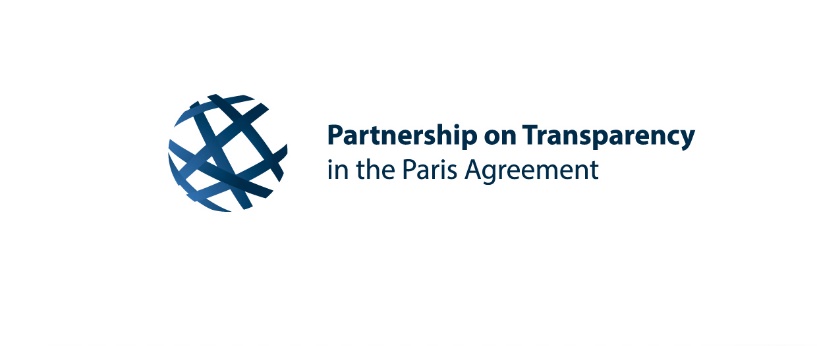 Entrenamiento para la elaboración y presentación de los NIR en virtud del ETF del Acuerdo de París
Bogotá, Colombia 23-25 de julio de 2024
Presentación: Capítulos sectoriales – Sector Energía
Fernando Farias
Asesor Principal
UNEP-Copenhagen Climate Centre
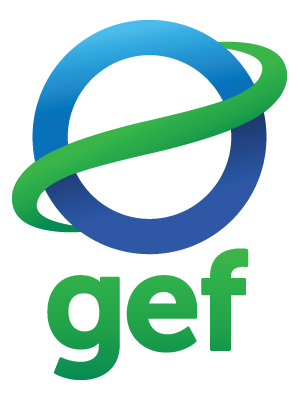 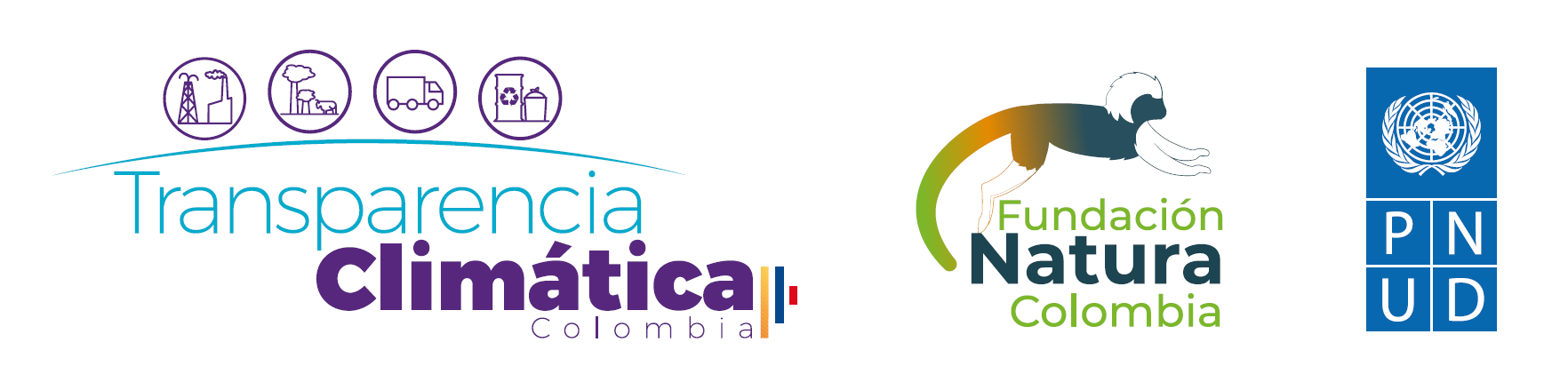 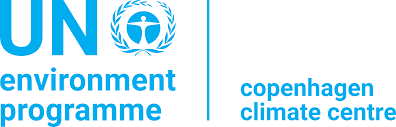 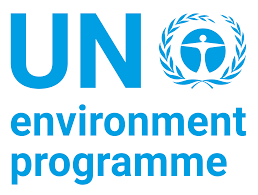 Inventario nacional de GEI en el marco del ETF
Cada
Cuadro 1 Informe sectorial sobre energía
Energía: enfoque sectorial
Fuente: Directrices del IPCC de 2006 para los inventarios nacionales de gases de efecto invernadero
Energía: enfoque de referencia
Fuente: Directrices del IPCC de 2006, Volumen 2: Energía, Capítulo 1 Introducción - 1.6.1 Enfoque de referencia y Capítulo 6: Enfoque de referencia , 6.1
Energía: enfoque de referencia
Fuente: Directrices del IPCC de 2006, Volumen 2: Energía, Capítulo 1 Introducción - 1.6.1 Enfoque de referencia y Capítulo 6: Enfoque de referencia , 6.1
Emisiones bunker internacionales
Las emisiones del combustible vendido a cualquier buque aéreo o marítimo dedicado al transporte internacional (1 A 3 a i y 1 A 3 d i) deben excluirse en la medida de lo posible de los totales y subtotales de esta categoría y deben notificarse por separado.
Fuente: Directrices del IPCC de 2006 para los inventarios nacionales de gases de efecto invernadero
Emisiones bunker internacionales
Enfoques para dividir el consumo de combustible nacional e internacional
Fuente: Directrices del IPCC de 2006 para los inventarios nacionales de gases de efecto invernadero
Uso no energético de combustibles
Ejercicios:
Ejercicio 1. CRT Tabla 1- Informe sectorial de energía
Ejercicio 2. CRT Tabla 1- Informe sectorial de energía
Ejercicio 3. CRT Cuadro 1.A(c)-Comparación de las emisiones de CO2 de combustible: Enfoques de referencia y sectoriales
Ejercicio 4. CRT Cuadro 1.D- Informe de antecedentes sectoriales sobre energía (Búnkeres internacionales)
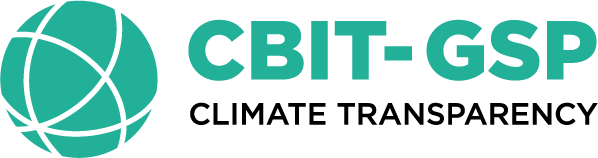 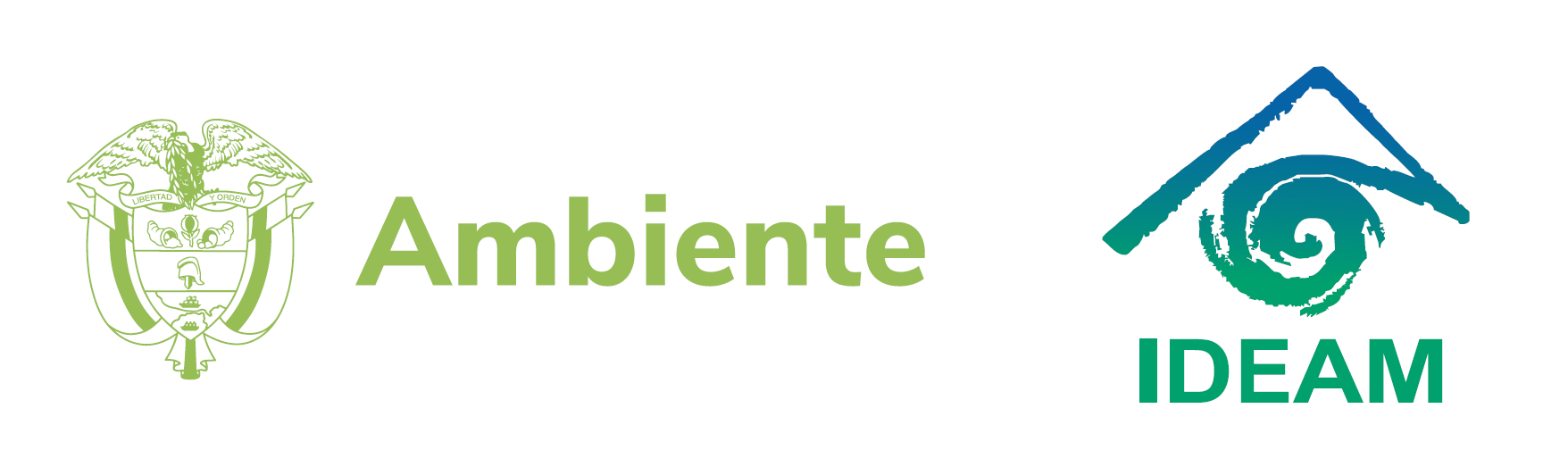 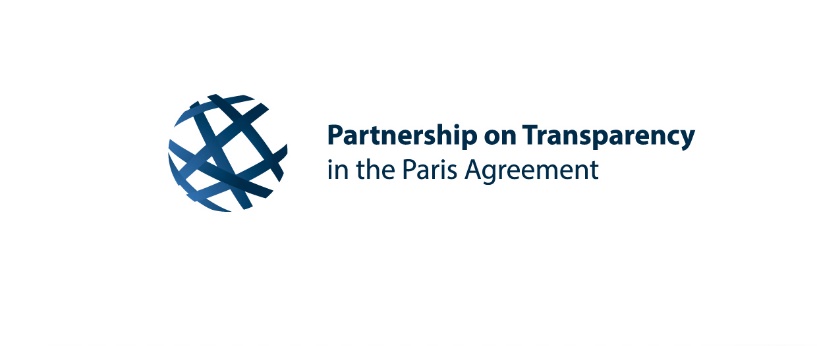 ¡Gracias por su atención!
Fernando Farias
Asesor Principal
UNEP-Copenhagen Climate Centre
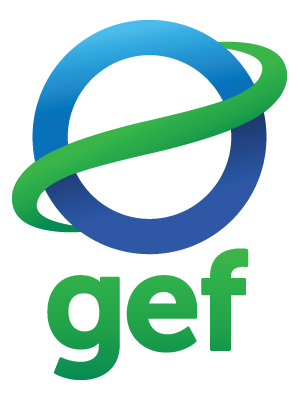 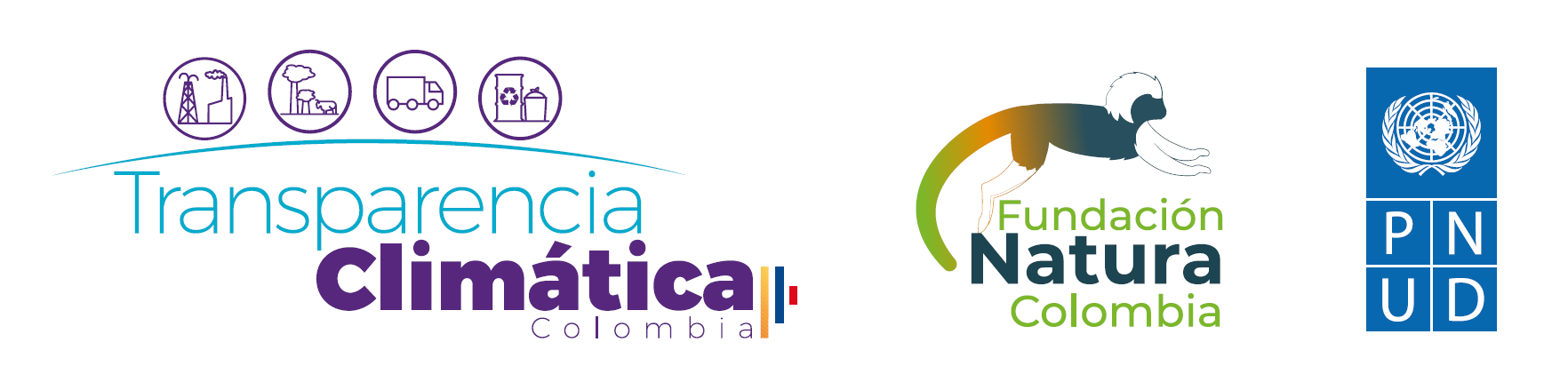 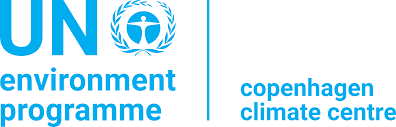 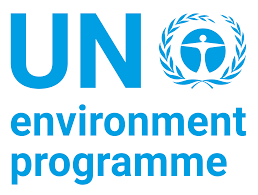